Supporting Sensemaking Through Diverse Student Perspectives and Experiences
Modified from Bell, P., Bang, M., Suarez, E., Morrison, D., Tesoriero, G. & Kaupp, L. (2018). Learning to See the Resources Students Bring to Sense-Making. [OER Professional Development Session from the ACESSE Project] Retrieved from http://stemteachingtools.org/pd/SessionG
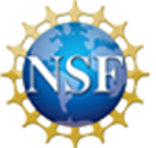 1
[Speaker Notes: https://www.researchgate.net/publication/321918340_Helping_Students_make_Sense_of_the_World_through_Next_Generation_Science_and_Engineering_Practices]
Sessions in this Module
Session A:  Equity in Science
Session B:  The Principles for Equitable Science Education
Session C:  Leverage Expertise from All Students
2
Overview of the Module Goals
Explore equity dimensions of sensemaking through the science and engineering practices. 
Learn to see different ways students contribute to making sense of phenomena—and connect to science. 
Better appreciate that navigating multiple ways of knowing is the basic human condition—not the exception (Bang, 2018). 
Make a commitment to shape instruction that supports diverse sensemaking.
[Speaker Notes: There are four goals for this session… ((READ SLIDE))

One thing to note explicitly is that this session is not about developing a product so much as it is about building the interpretive power of teachers to see student resources and connect them to sense-making and sense. 

[estimated time: 1 minute]]
Group Norms
Assume positive intentions.
Listen carefully to one another.
Be open to new ideas.
Be open to productive struggle.
Ask questions.
Allow a chance for everyone to participate.
4
A Few High-Level Reminders...
Teaching is as complex as any other profession. Expertise in teaching continues to develop for decades. 
Strategic, incremental shifts in practice—with support and feedback from others—is the best way to refine your teaching. Continue being experimental and collaborative. 
Promoting uniformity (e.g., in curriculum, assessment, instruction,…) is in direct tension with fundamental human cultural diversity and geographic specificity. Build capacity to attend to differences!
[Speaker Notes: As we learn a new aspect of teaching practice, I think a few high-level reminders are helpful to motivate and guide this work. 

((READ SLIDE))

[estimated time: 1 minute]]
Supporting Sensemaking Through Diverse Student Perspectives and Experiences/STEMteachingtools.org/brief/47
Session A:  Equity in Science
Modified from Bell, P., Bang, M., Suarez, E., Morrison, D., Tesoriero, G. & Kaupp, L. (2018). Learning to See the Resources Students Bring to Sense-Making. [OER Professional Development Session from the ACESSE Project] Retrieved from http://stemteachingtools.org/pd/SessionG
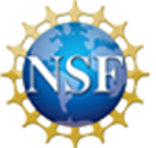 6
Session Goals
Understand how inequity may unintentionally be made present in science instruction.
Experience ways by which students bring experiences to their sensemaking.
Explain the role of student discourse in addressing inequity.
7
Equity in Science and Engineering
A major goal for science education should be to provide all students with the background to systematically investigate issues related to their personal and community priorities. They should be able to frame scientific questions pertinent to their interests, conduct investigations and seek out relevant scientific arguments and data, review and apply those arguments to the situation at hand, and communicate their scientific understanding and arguments to others.”
		— NRC, 2012, p. 278
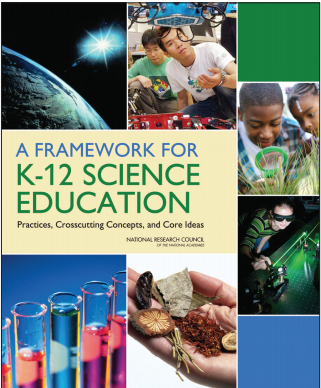 8
Fall/2019
Learners Make Sense of Phenomena Through Science & Engineering Practices
Learners make sense of phenomena through science and engineering practices
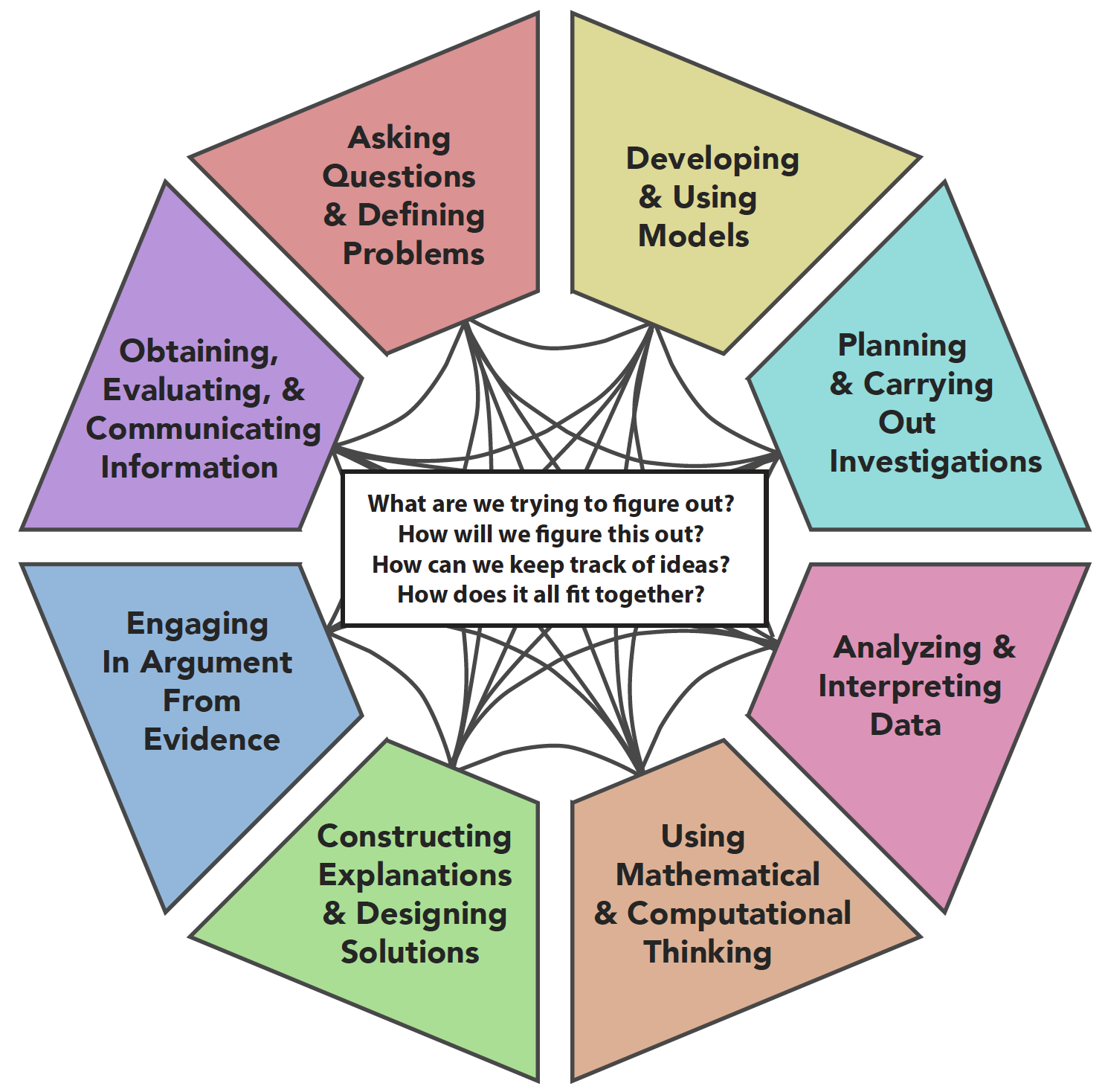 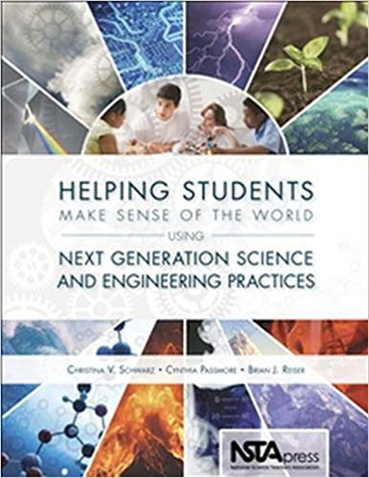 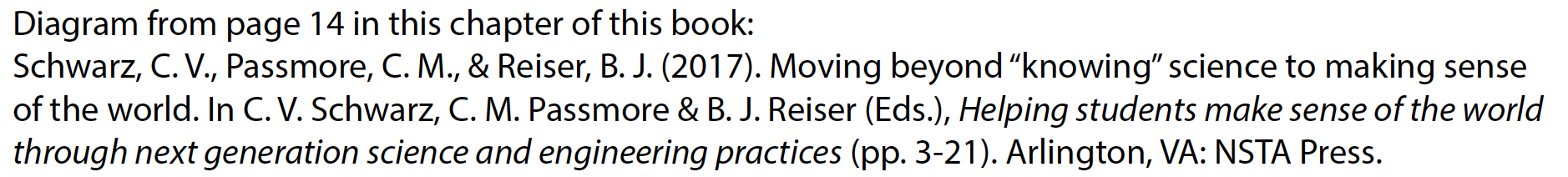 [Speaker Notes: The science and engineering practices support sense-making. They are a game changer—they put students in positions of being knowers, doers, and makers. Students flow between different practices in ways that respond to making progress in their unfolding investigation. This is a representation of that process. The science and engineering practices can powerfully support learning if they are configured to be inclusive. 

[estimated time 3 min]]
The Potential of the Science & Engineering Practices
“Realizing [the] potential of [the practices] is particularly important in relation to students of color, students who speak first languages other than English, and students from low-income communities who, despite numerous waves of reform, have had limited access to high-quality, meaningful opportunities to learn science.” 
—Bang, Brown, Calabrese Barton,    Rosebery & Warren (2017, p. 34)
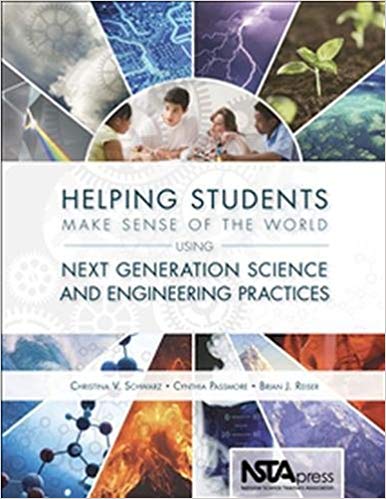 [Speaker Notes: The central focus on science and engineering practices in the 3D model of science learning in the NRC Framework has a huge equity potential. 

((READ SLIDE))

This session will show how to provide invitations to students to share their reasoning and sensemaking approaches as part of the practices involved in investigations. 

[estimated time 1 min]]
Equity Quick Write
What is your leading idea or explanation for educational inequity in science?
11
Equitable Science Instruction from NRC Framework Chapter 11
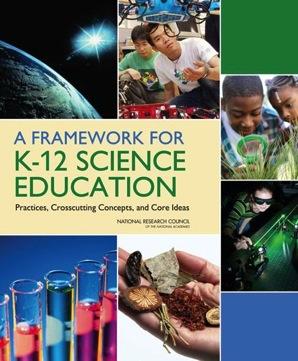 Learning is cultural. Instruction should grow out of everyday experience of learners and connect to their interests and identities.
Instruction should leverage science-related values, knowledge, and practices of students, their families, and cultural communities.
Instruction should allow students to bring their full communicative resources to bear on the situation.
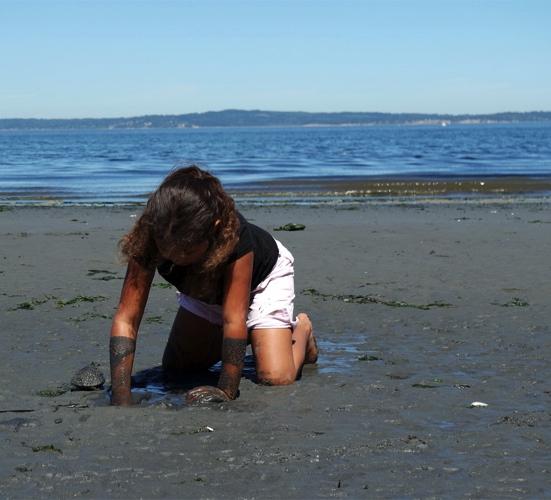 [Speaker Notes: This is a summary of the Equity and Diversity chapter in the NRC Framework. 

((READ SLIDE AND CLICK FORWARD TO SHOW IMAGES—MAKE CONNECTIONS BACK TO THE EQUITY LIST JUST GENERATED—AND MENTION THAT THERE ARE STRATEGIES TO GO WITH DIFFERENT DIMENSIONS.))

[estimated time: 30 sec]

((Background: The resources shown come from the STEM Teaching Tools initiative, http://stemteachingtools.org/ ))]
Youth Discourse
“While traditional classroom practices have been found to be successful for students whose discourse practices at home resemble those at school…this approach does not work very well for individuals from historically nondominant groups.  For these students, traditional classroom practices function as a gatekeeper, barring them because their community’s sensemaking practices may not be acknowledged.”

--NRC 2014, p. 285
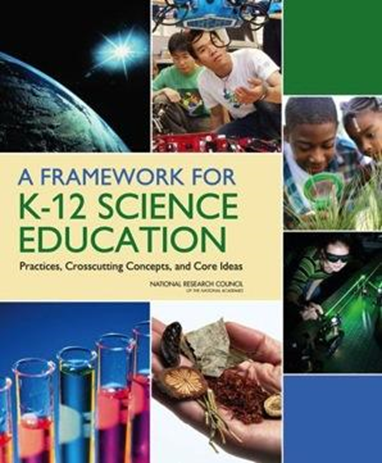 13
Reminder: All Science Learning is Cultural
“Human beings, no matter who we are, where we live, or what language we speak at home, develop our ways of knowing, talking, valuing, and acting as we live our day-to-day lives inside family and community. These ways of living are what is now understood as culture. Indeed, across communities, human beings make sense of the world in ways that are both similar and different.” 
—Bang, Brown, Calabrese Barton,    Rosebery & Warren (2017, p. 35)
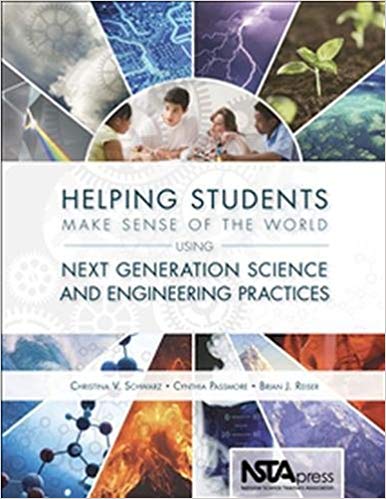 [Speaker Notes: The NRC Framework highlights that all science learning is a cultural accomplishment. Let’s review a definition of “culture” to keep that idea centered in our thinking today. 

((READ SLIDE))

How students observe phenomena, interpret it, explain it, shape it, and how they learn from others and what they value and fundamentally how they think about the universe—are all culturally shaped by the communities they are part of. 

[estimated time 2 min]]
Small Group Discussion
What does it look like when students make sense of phenomena?  Describe it.

How do you make sense of the phenomena in your world?
15
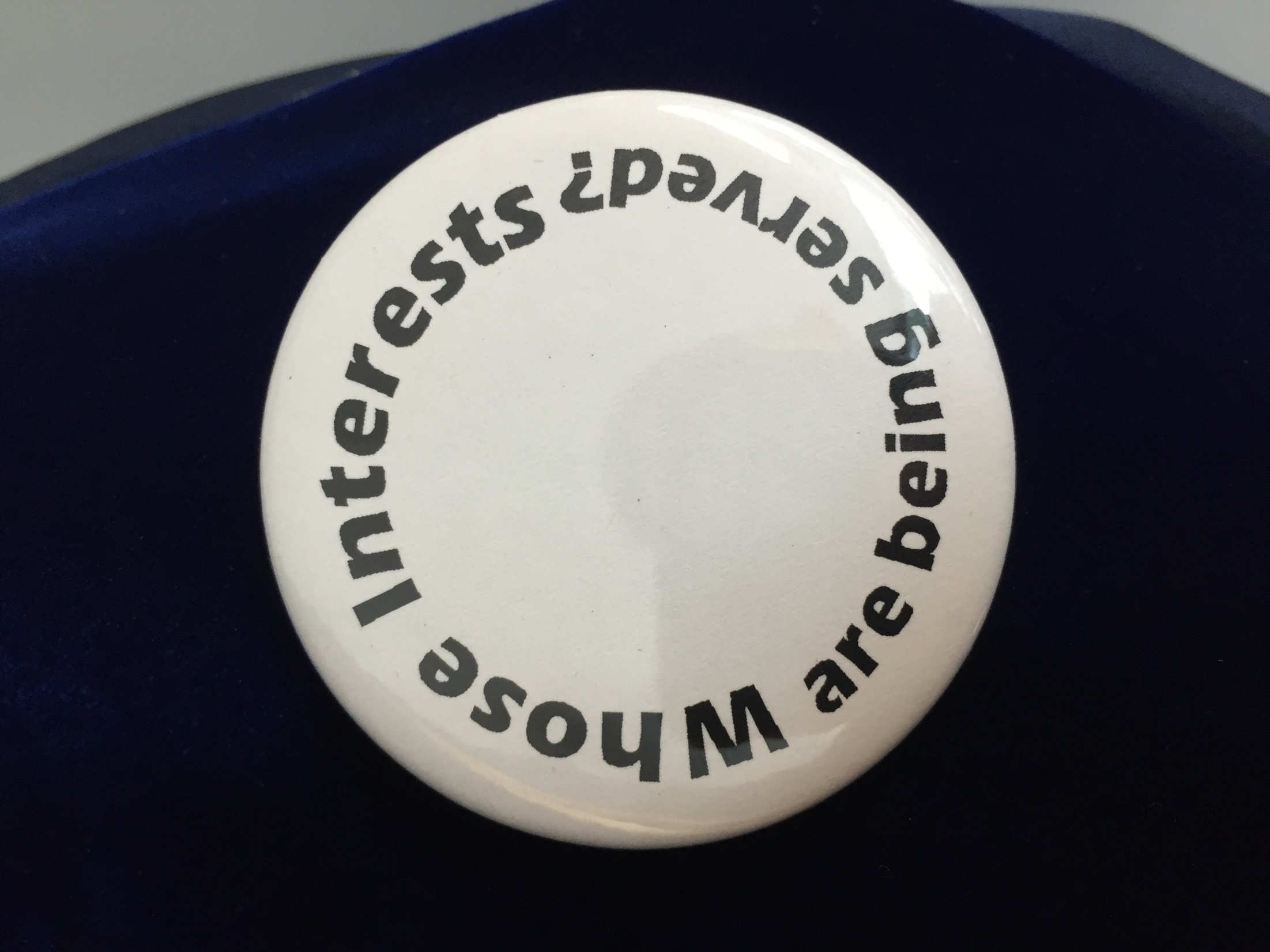 Whose interests are being served?
[Speaker Notes: As we find our way into thinking about the ways we judge the contributions and responses that come from students, it is crucial to remember “Whose interests are being served?” based on how we respond to those contributions. Whose contributions are we ruling “out of bounds” for being related to science or to a moment of sense-making—and which are “on the mark”? And what criteria are in play at that moment. 

Of course, this question is broadly useful as educational decisions happen and initiatives unfold. 

[estimated time: 1 minute]]
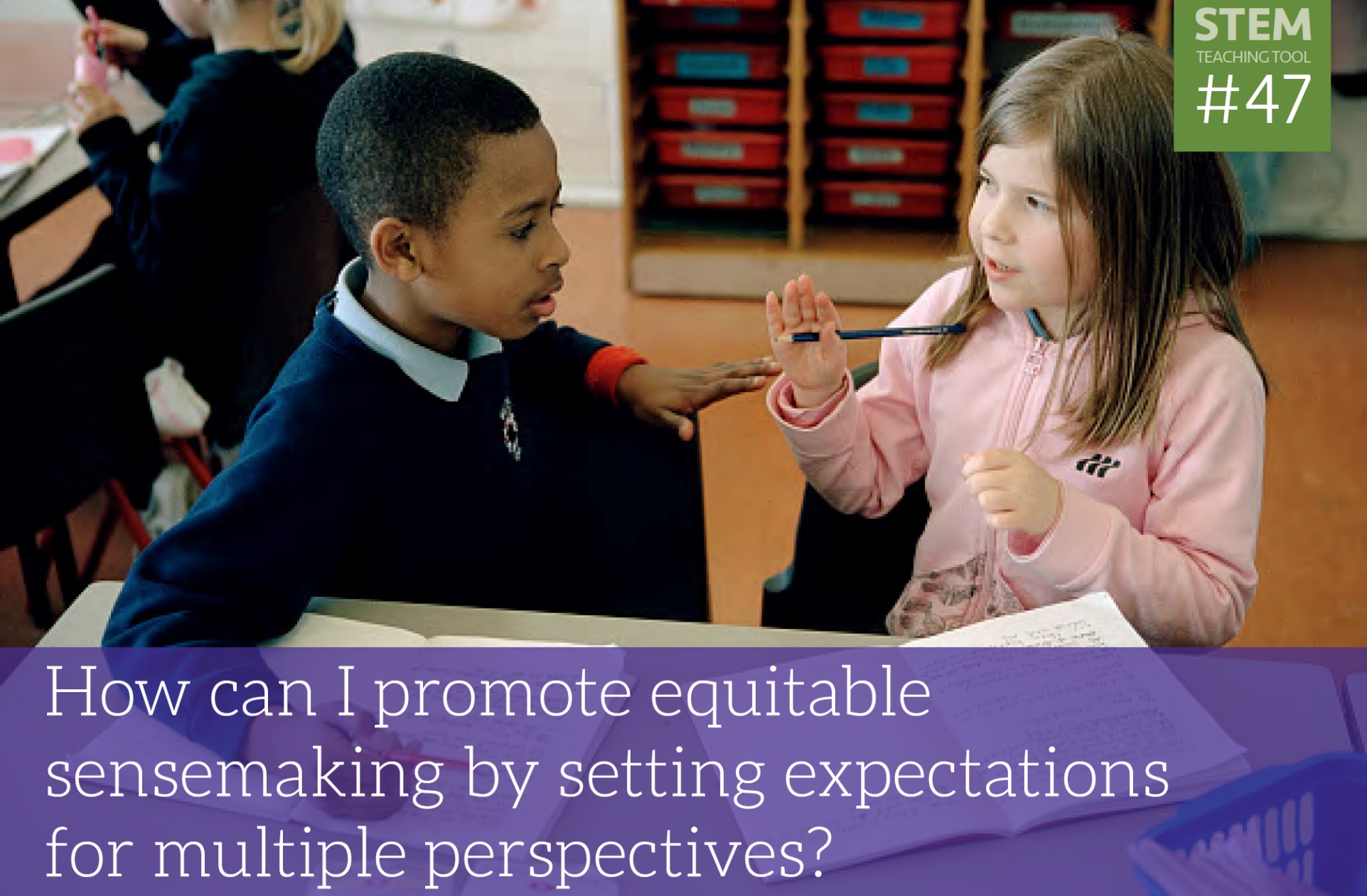 How can I promote equitable sensemaking brief
http://STEMteachingtools.org/brief/47
[Speaker Notes: Sense-making is a complex process. Let’s make some sense of it. Read this brief and discuss any questions or insights that come up for you. 

[estimated time: 8-10 minutes]]
A Major Take-Away
“Creating equitable learning opportunities depends critically on teachers’ skill in seeing and hearing students’ ideas and reasoning as connected to science (as opposed to being off topic, or, worse, disruptive).” 
—Bang, Brown, Calabrese Barton,    Rosebery & Warren (2017, p. 36)
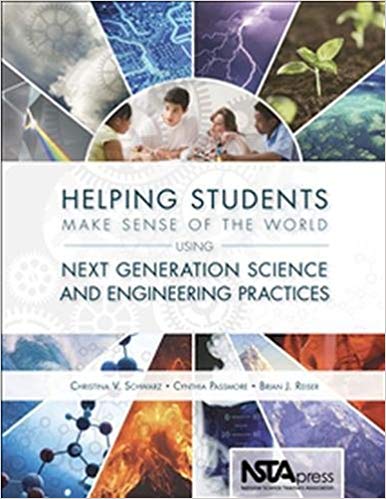 [Speaker Notes: ((READ SLIDE))

This is the main take away. Teachers routinely navigate moments where they make the quick decision about whether or not a student response or contribution is relevant to a given moment of sensemaking. These are crucial equity moments. We must work to try and connect those contributions to the science involved in a moment—even if we don’t immediately understand it. Ask for clarification if you need it. Ask another student to explain the idea another way so you can see the connection. Sink in. 

Be generous and open to what students bring to a moment. We know that language may not be clear as people sort through their ideas—this is true for everyone learning a new complicated subject. Assume positive intent, positive contribution. Sink in. 

[estimated time 3 min]]
Conceptual Charades!
19
Conceptual Charades
Ground rule:  Hint-giver may not speak or write in English
20
Light reflection
Light Reflection
[Speaker Notes: ((SHOW THIS SLIDE UNTIL ALL HINT-GIVERS SEE IT))

[estimated time: 30 seconds]]
Charade!
[Speaker Notes: And Charade! 

((WAIT UNTIL THE GROUPS ARE DONE))

Did anyone use the standard charade signals to be successful? Did it let you finish more quickly? If so, that is a cultural assumption you are taking advantage of. What cultural assumptions do students bring to the classroom that give some an advantage in classroom conversations. 

Ok – so don’t use charade signals this time… You should identify a new person at your table to be the hint-giver. ((WAIT 15 SECONDS)) Everyone else should close their eyes. I’m going to show the clue in 3 – 2 – 1…

[estimated time: 5 min]]
Photosynthesis
Photosynthesis
[Speaker Notes: ((SHOW THIS SLIDE UNTIL ALL HINT-GIVERS SEE IT))

[estimated time: 30 seconds]]
Charade!
[Speaker Notes: And Charade! 

((WAIT UNTIL THE GROUPS ARE DONE))

Did anyone use the standard charade signals to be successful? Did it let you finish more quickly? If so, that is a cultural assumption you are taking advantage of. What cultural assumptions do students bring to the classroom that give some an advantage in classroom conversations. 

Ok – so don’t use charade signals this time… You should identify a new person at your table to be the hint-giver. ((WAIT 15 SECONDS)) Everyone else should close their eyes. I’m going to show the clue in 3 – 2 – 1…

[estimated time: 5 min]]
Energy Transfer
Energy Transfer
[Speaker Notes: ((SHOW THIS SLIDE UNTIL ALL HINT-GIVERS SEE IT))

[estimated time: 30 seconds]]
Charade!
[Speaker Notes: And Charade! 

((WAIT UNTIL THE GROUPS ARE DONE))

Did anyone use the standard charade signals to be successful? Did it let you finish more quickly? If so, that is a cultural assumption you are taking advantage of. What cultural assumptions do students bring to the classroom that give some an advantage in classroom conversations. 

Ok – so don’t use charade signals this time… You should identify a new person at your table to be the hint-giver. ((WAIT 15 SECONDS)) Everyone else should close their eyes. I’m going to show the clue in 3 – 2 – 1…

[estimated time: 5 min]]
Wrap Up
In this session we’ve explored how students may use different ways of making sense of their world.
27
Reflection
Go back to your quick write from earlier in this session.

How has your leading idea or explanation changed?  Write about it.
28
Supporting Sensemaking Through Diverse Student Perspectives and Experiences
Session B: The Principles for Equitable Science Education
Modified from Bell, P., Bang, M., Suarez, E., Morrison, D., Tesoriero, G. & Kaupp, L. (2018). Learning to See the Resources Students Bring to Sense-Making. [OER Professional Development Session from the ACESSE Project] Retrieved from http://stemteachingtools.org/pd/SessionG
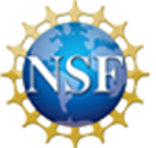 29
Session Goals
Explore the principles for equitable science education.
Explore the role of student discourse in equitable science education.
30
In the last session
We explored how students use different ways and experiences to bring sensemaking to their understanding.

Let’s quickly review this idea.
31
Big Bang Theory Pictionary
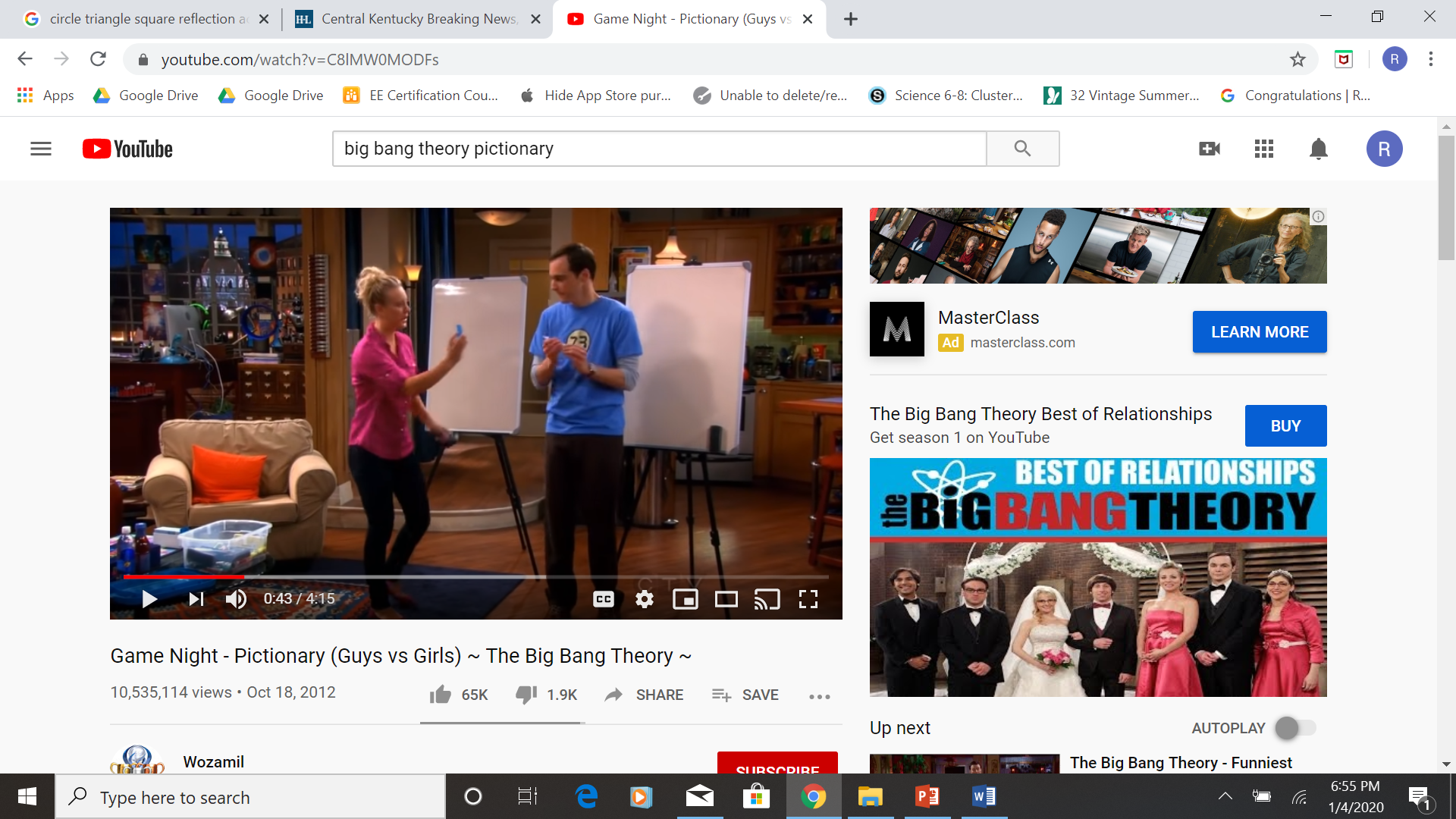 Big Bang Theory--Pictionary
https://www.youtube.com/watch?v=C8lMW0MODFs
32
[Speaker Notes: https://www.youtube.com/watch?v=C8lMW0MODFs]
Learners Make Sense of Phenomena Through Science & Engineering Practices
Broadening what counts
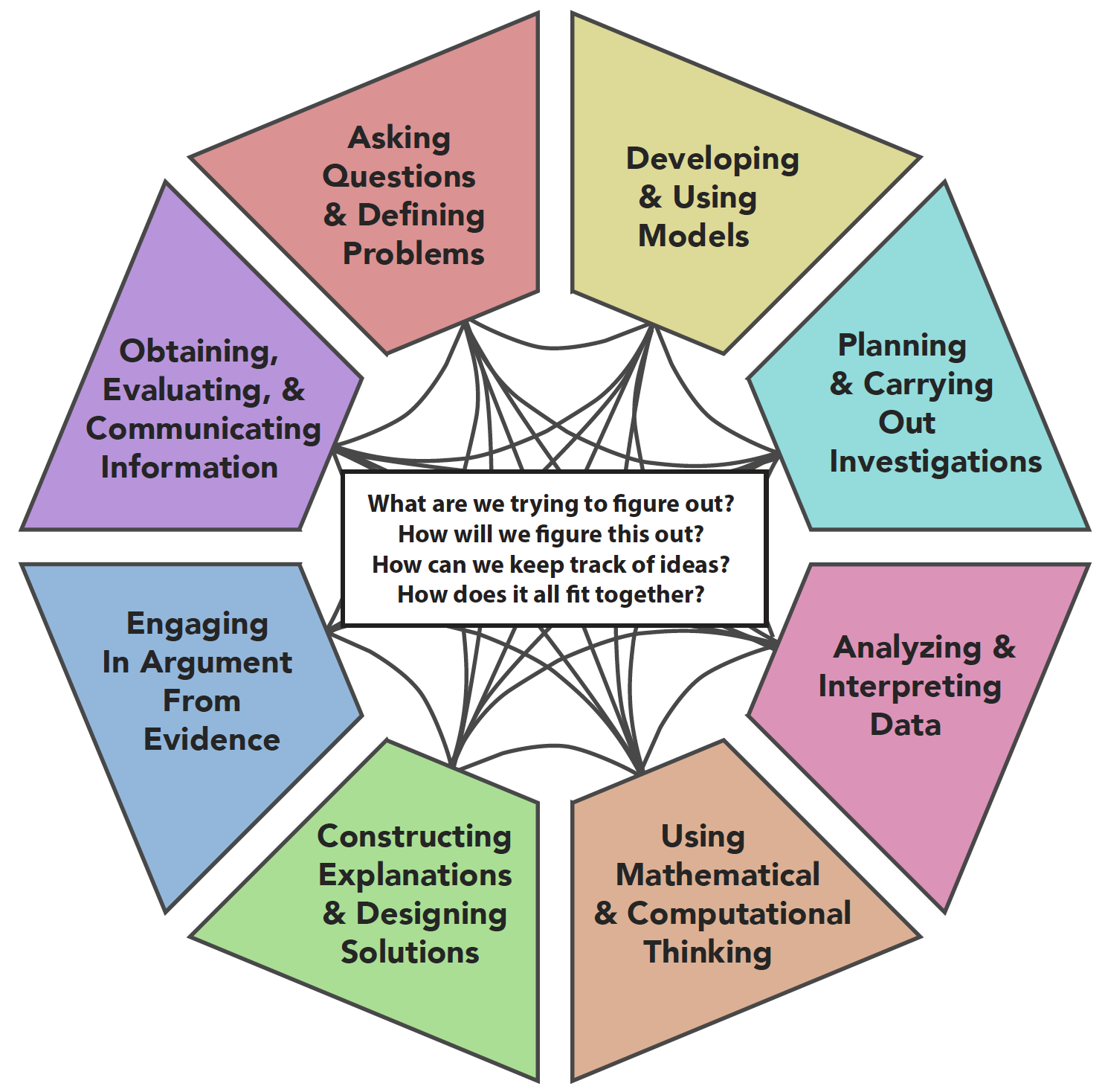 Curriculum and assessment often promote very narrow views of “what counts” as desired ways of speaking, knowing, acting, and valuing. 

We need to broaden what counts as learners make sense of phenomena—especially for multilingual students, students of color, and students from low-income communities.
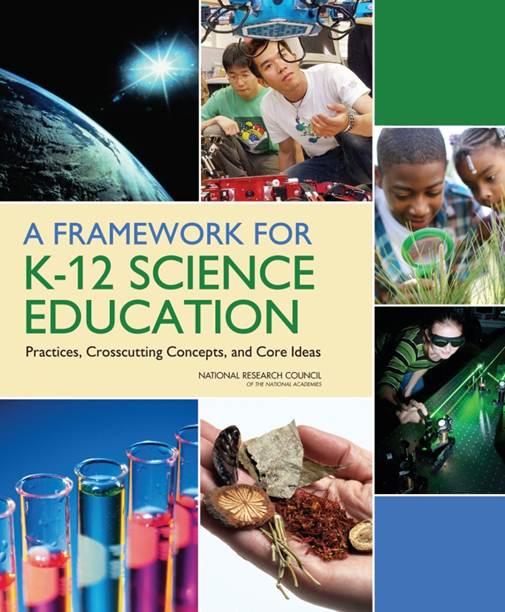 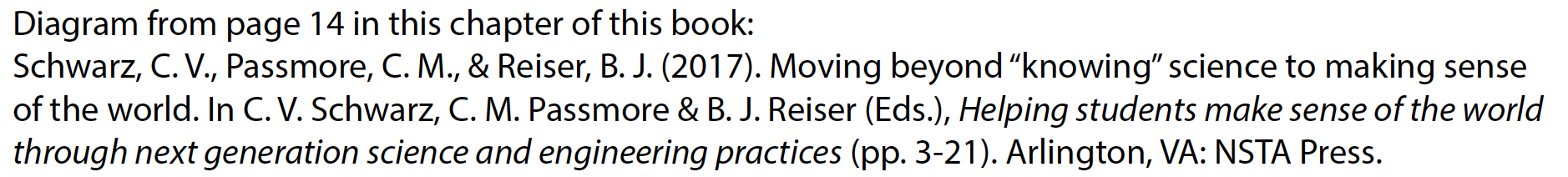 [Speaker Notes: Let’s revisit the science and engineering practices. 

((CLICK TO GET THE YELLOW TEXT—AND READ))

We need to work in instruction to keep the practices broadly inclusive to the cultural variation in our learning community. It is powerful to think of a practice—like modeling—as an invitation for students to show you how they represent system, its relationships, and its dynamics. It should be a process of getting them to relate, reveal, and refine their ways of knowing. 

[estimated time 3 min]]
Three principles towards equitable science education
From: Bang, Brown, Calabrese Barton, Rosebery & Warren, Toward more equitable learning in science, In Helping students make sense of the world using next generation science and engineering practices, NSTA.
34
Vignette
Read “But What Would Granny Say?  The Skylight Investigation.”

As you read, think about the three principles we discussed.
35
Vignette
How do you see Principle 3 being demonstrated in this vignette?

Think about your own practice.  How might you incorporate something similar in your own instruction?
36
Inclusive instructional strategies
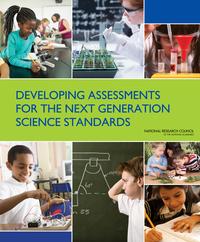 The Framework stresses the importance of inclusive instructional strategies designed to engage students with diverse interests and backgrounds and points out that these principles should carry over into assessment design as well.
	     —NRC, 2014, p. 222
37
Fall/2019
Expanding Relationships Among Students, Teachers & Science Practices
“The bottom line is, the more you show genuine intellectual and scientific interest in your students’ sensemaking [of phenomena], the more you expand the space of possible relations among you, your students, and science.” 
—Bang, Brown, Calabrese Barton,    Rosebery & Warren (2017, p. 34)
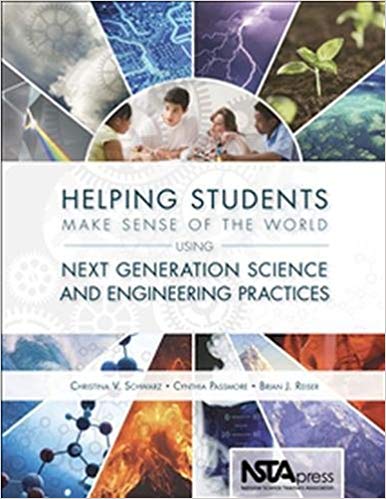 [Speaker Notes: Teachers need to be in intellectual relationships with each of their students. If they aren’t, how can we expect students to learn and come to identify with science. Developing relationships is hard—but rewarding—work. 

((READ SLIDE))

Recognizing the assets that students bring to sensemaking is a powerful way to develop these intellectual relationships. 

[estimated time 3 min]]
Youth Discourse
“While traditional classroom practices have been found to be successful for students whose discourse practices at home resemble those at school…this approach does not work very well for individuals from historically nondominant groups.  For these students, traditional classroom practices function as a gatekeeper, barring them because their community’s sensemaking practices may not be acknowledged.”

--NRC 2014, p. 285
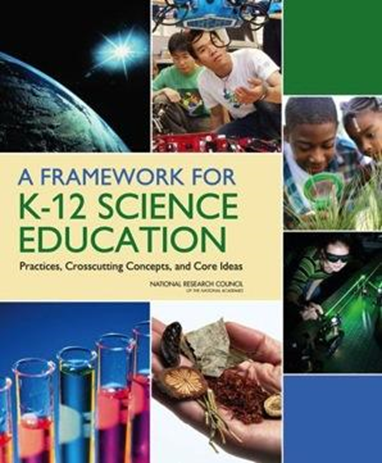 39
Youth Discourse
“While traditional classroom practices have been found to be successful for students whose discourse practices at home resemble those at school…this approach does not work very well for individuals from historically nondominant groups.  For these students, traditional classroom practices function as a gatekeeper, barring them because their community’s sensemaking practices may not be acknowledged.”

--NRC 2014, p. 285
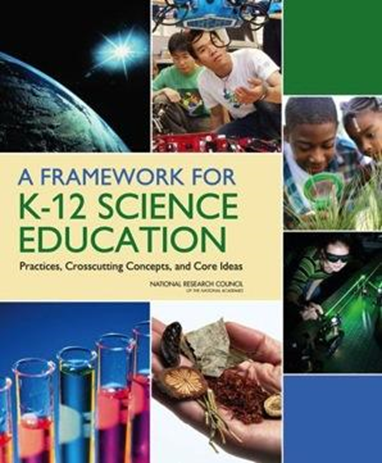 40
A Model for Conversation-Based Formative Assessment
Teacher Elicits
Response
Student
Responds
Teacher
Recognizes
Student
Response
Teacher Uses
Student
Response
Figure 1. The Elicit, Student Response, Recognize, Use (ESRU) model of informal formative assessment.
From: Ruiz-Primo, M. A., & Furtak, E. M. (2007). Exploring teachers’ informal formative assessment practices and students’ understanding in the context of scientific inquiry. Journal of Research in Science Teaching, 44(1), 57-84.
[Speaker Notes: As we pretend to do an “on the fly” interpretation of student resources, here’s a formative assessment model that is useful to keep in mind. 

((TALK THROUGH THE MODEL))

How does it relate to how you do classroom assessment? 

[estimated time 5 min]]
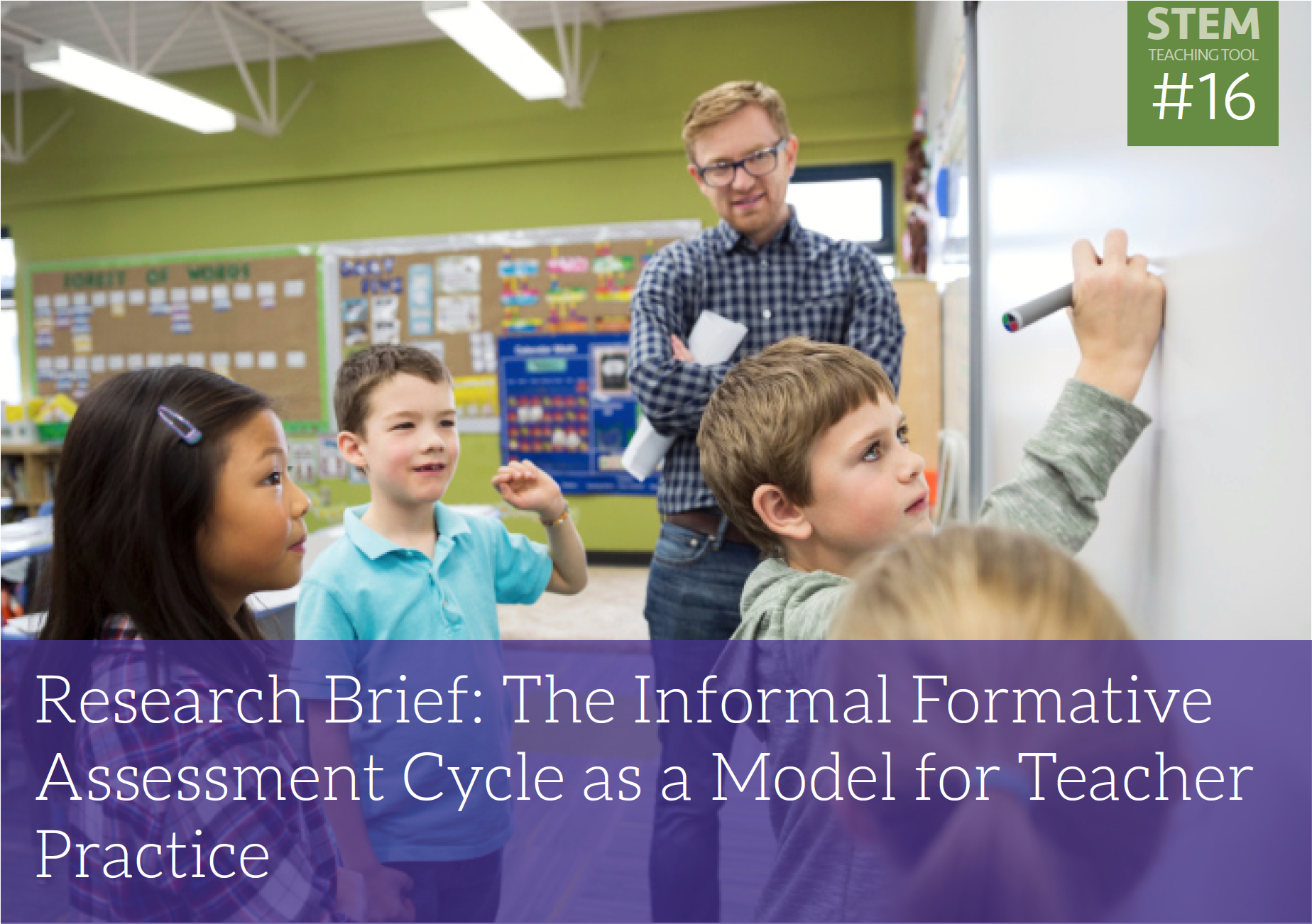 The informal formative assessment cycle brief
http://STEMteachingtools.org/brief/16
[Speaker Notes: To learn more about this model, this STEM Teaching Tool describes this framework for conversation-based formative assessment. It Is closely related to what we will be doing in a moment. I encourage you to explore it as a follow-on activity. 

[estimated time 30 sec]]
Reflect on the transcript
Reflect on the transcript of the informal conversation presented in the brief.

Where do you see the steps of the ESRU cycle in action?

What is each step accomplishing for the teacher and for the students?
43
Assessment is often talked about as an instrumental practice focused on monitoring learning or motivating educational achievement. 

If caring is thought of as a way to make yourself more susceptible to some matters than others, assessment can be a caring practice (Bell, 2018). It is a way to focus instruction on learner voice, knowledge, perspective, and contribution. We can come to be more responsible to diverse learner contributions. In the process, this caring stance can support building crucial intellectual relationships with students.
[Speaker Notes: We should engage learners in understanding why we do formative assessment—through our words and our actions. Assessment can be part of the process of developing a trusting intellectual relationship with your students. 

((READ SLIDE))

[estimated time: 3 min]]
Putting It Together
How does student discourse (the ESRU model) connect to the three principles?

What does it mean for your practice?
45
Reflection
What question(s) is(are) still going around in your head?
Three points I will still remember.
Something I learned that squares with my beliefs.
46
Supporting Sensemaking Through Diverse Student Perspectives and Experiences
Session C: Leverage Expertise from All Students
Modified from Bell, P., Bang, M., Suarez, E., Morrison, D., Tesoriero, G. & Kaupp, L. (2018). Learning to See the Resources Students Bring to Sense-Making. [OER Professional Development Session from the ACESSE Project] Retrieved from http://stemteachingtools.org/pd/SessionG
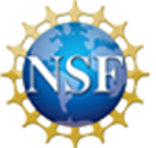 47
In previous sessions, we have…
Learned how students bring experiences to their sensemaking.
Identified three principles towards equitable science education.
Explored the role of student discourse in informal assessment practices.
48
Session goals
Explore the “multiple ways of knowing” students bring to their sensemaking.

Develop a plan of how you might support diverse sensemaking.
Cultural Scenarios
What are the sensemaking resources that learners are showing evidence of in each of the following learning scenarios?
50
Facilitator Instruction Slide
You won’t likely have time to work through all of the scenarios included.  You should review the pairs of slides for each scenario and prioritize the ones that fit your purposes by re-ordering them and hiding slides.
51
The Plate Tectonics Scenario
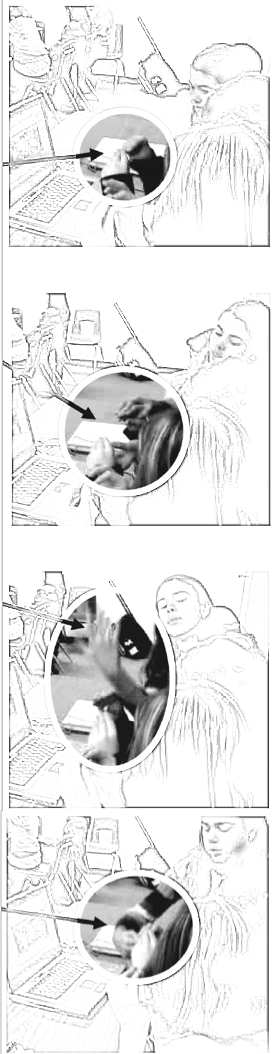 Sixth grade students are studying plate tectonics using a data visualization tool. As students work to make sense of key concepts — subduction, rift, and buckling — they use their hands to express their developing conceptual models before they are able to describe them in speech. Once the models appear in speech, speech and gesture used together figured prominently in the further elaboration, modification, and refinement of the concepts. Students often compared and negotiated their understanding with their hands.
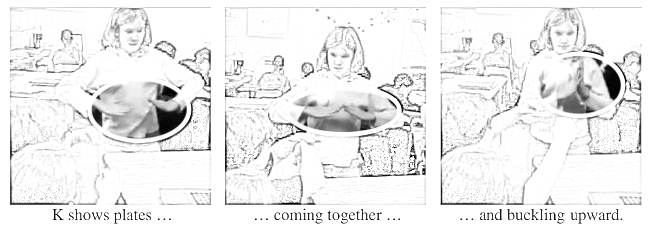 Hint: Do you always have to use words to represent and communicate a conceptual model?
Singer, M., Radinsky, J., & Goldman, S. R. (2008). The Role of Gesture in Meaning Construction. Discourse Processes, 45(4-5), 365-386.
[Speaker Notes: ((READ THE SCENARIO; SEE IF PEOPLE NEED ANY CLARIFICATION))

At your tables, look for evidence of each kind of sense-making resource you see. Be ready to share what you identify. After you are done with that, think through if that kind of resource is something you’ve seen in your teaching. 

((AFTER A MINUTE OR SO, CLICK TO REVEAL THE CLUE TO THE ROOM))

((START DEBRIEFING WITH THE ROOM ABOUT THE SENSE-MAKING RESOURCES THEY IDENTIFIED))
((TRANSITION TO NEXT SLIDE TO FULLY DEBRIEF))

[estimated time: 5-8 min]]
The Plate Tectonics Scenario
The Plate Tectonics Scenario
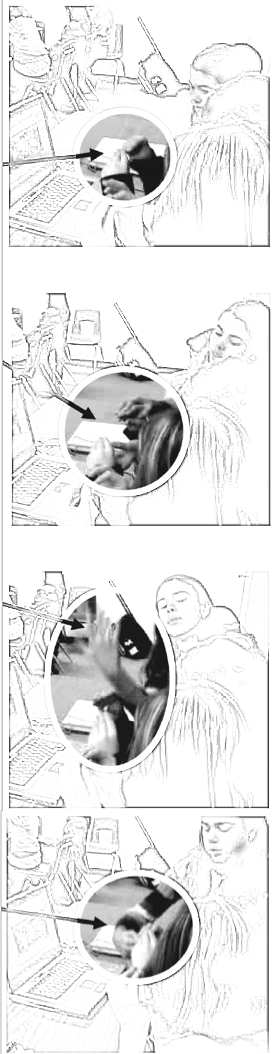 What resources do you see evidence of? 
Resources for Sensemaking: 
gestural modeling & revision
gestures used first and then with speech
modeling & sensemaking through talk
Pedagogical Implications: 
What phenomena / models lend themselves to gesture? Are some students more practiced?
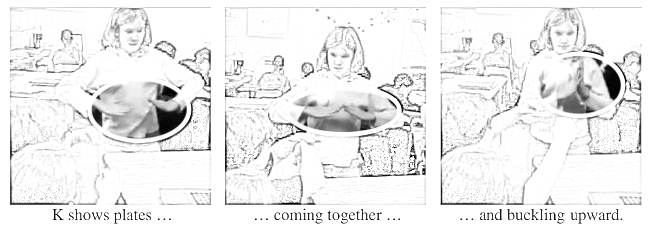 Singer, M., Radinsky, J., & Goldman, S. R. (2008). The Role of Gesture in Meaning Construction. Discourse Processes, 45(4-5), 365-386.
[Speaker Notes: ((CLICK TO SHOW QUESTION, SOLICIT RESPONSES FROM THE ROOM ABOUT RESOURCE))
((CLICK TO SHOW & DISCUSS RESOURCES))
((CLICK TO SHOW & DISCUSS CONNECTIONS TO PRACTICE))

[estimated time: 4 min]]
Observing With Fingers Scenario
Teachers asked the parents of a student who was blind if their child could be excused from the microscope unit. The parents responded that they wanted their daughter included and the teachers should determine how to best include their daughter in the activities. Working together, the teachers came up with appropriate adaptations. Teachers used special paper and markers that produced a raised line to create a drawing for the student to touch. Peers then described the lines as the student experienced them tactually.
Hint: Do you have to see something in order to observe it? How can others help you observe?
Scruggs, T., Mastropieri, M. (1994). Refocusing Microscope Activities for Special Students. Science Scope, 17(6), 74-78. AND Scruggs, T., Mastropieri, M., & Boon, R. (1998). Science Education for Students with Disabilities: A Review of Recent Research. Studies in Science Education, 32(1), 21-44.
*Resources and guidance are available from the American Foundation for the Blind
[Speaker Notes: ((READ THE SCENARIO; SEE IF PEOPLE NEED ANY CLARIFICATION))

At your tables, look for evidence of each kind of sense-making resource you see. 

((AFTER A MINUTE OR SO, CLICK TO REVEAL THE CLUE TO THE ROOM))

((START DEBRIEFING WITH THE ROOM ABOUT THE SENSE-MAKING RESOURCES THEY IDENTIFIED))
((TRANSITION TO NEXT SLIDE TO FULLY DEBRIEF))

[estimated time: 5-8 min]]
Observing with Fingers Scenario
What resources do you see evidence of? 
Resources for Sensemaking: 
touching (a traced image) to observe a pattern
peer verbal descriptions & interactions
Pedagogical Implications: 
How might you have to adapt experiences with phenomena to all students with disabilities to meaningfully participate?
Scruggs, T., Mastropieri, M. (1994). Refocusing Microscope Activities for Special Students. Science Scope, 17(6), 74-78. AND Scruggs, T., Mastropieri, M., & Boon, R. (1998). Science Education for Students with Disabilities: A Review of Recent Research. Studies in Science Education, 32(1), 21-44.
*Resources and guidance are available from the American Foundation for the Blind
[Speaker Notes: ((CLICK TO SHOW QUESTION, SOLICIT RESPONSES FROM THE ROOM ABOUT RESOURCE))
((CLICK TO SHOW & DISCUSS RESOURCES))
((CLICK TO SHOW & DISCUSS CONNECTIONS TO PRACTICE))

[estimated time: 4 min]

((LINK: https://www.afb.org/default.aspx ))]
The Walking-at-Recess Scenario
A young Native American boy, second grade, starts at a new school. The teacher calls the parents a few weeks later. She is concerned that the boy isn’t socializing with the other children during recess. 
The parent asks the teacher what he is doing—and the teacher says he spends recess slowly walking the perimeter of the school grounds looking at different plants. The parent pauses for a second and then responds: “Oh, I’m not sure you should be worried. He’s probably just meeting his plant and animal relations there in that setting. He’s getting to know his relations. And he likely knows some of them there already, so he may be feeling most comfortable there. Let’s make sure he does eventually develop relationships with kids, but I think it will be fine.”
Hint: What kind of relationship does this young person have with plants? How does “looking slowly” relate to science investigations?
Megan Bang, personal communication, 2018.
[Speaker Notes: ((READ THE SCENARIO; SEE IF PEOPLE NEED ANY CLARIFICATION))

At your tables, look for evidence of each kind of sense-making resource you see. 

((AFTER A MINUTE OR SO, CLICK TO REVEAL THE CLUE TO THE ROOM))

((START DEBRIEFING WITH THE ROOM ABOUT THE SENSE-MAKING RESOURCES THEY IDENTIFIED))
((TRANSITION TO NEXT SLIDE TO FULLY DEBRIEF))

[estimated time: 5-8 min]]
The Walking-at-Recess Scenario
What resources do you see evidence of? 
Resources for Sensemaking: 
use of close observational practice
ecological reasoning / systems thinking
human-nature relations include plant & animal kinships (Indigenous ontology)
Pedagogical Implications: 
His knowledge and practices can be deeply leveraged in science investigations. 
But note the incorrect, dominant cultural frame used to interpret social behavior.  
Reflection: Should the teacher have approached the student to learn about his actions?
[Speaker Notes: ((CLICK TO SHOW QUESTION, SOLICIT RESPONSES FROM THE ROOM ABOUT RESOURCE))
((CLICK TO SHOW & DISCUSS RESOURCES))
((CLICK TO SHOW & DISCUSS CONNECTIONS TO PRACTICE))

[estimated time: 4 min]]
Physics Research Group Scenario: "When I come down I'm in the domain state"
Particle physicists in the lab are theorizing about their phenomena at the board. One of the physicists metaphorically projects himself into the sketched theoretical model of the phenomena—imagining himself to be a particle—as a way to clarify his thinking to others in the research group.
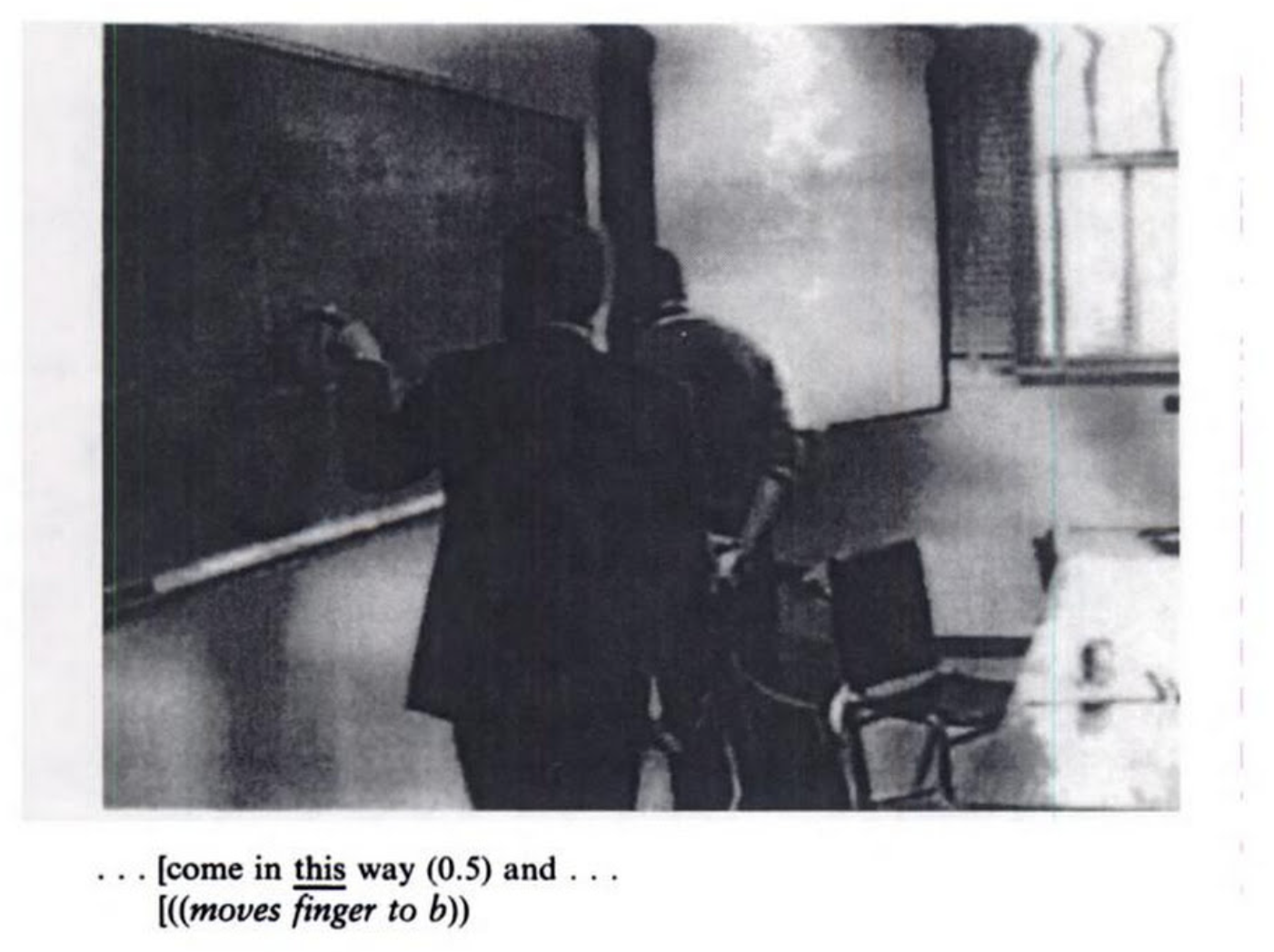 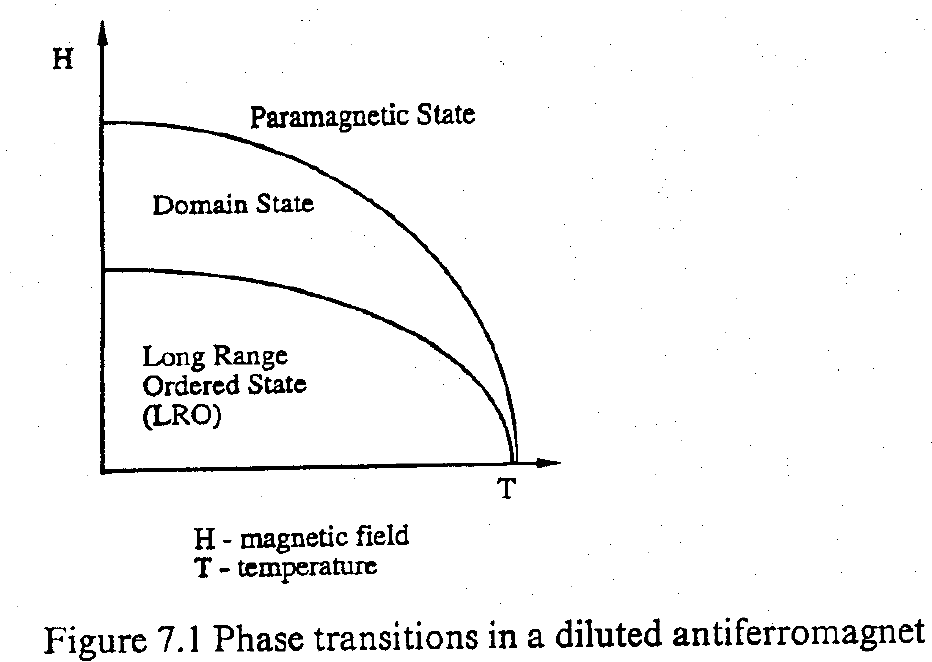 Hint: What intellectual work is being done by the scientist when he “projects” himself into the theory space?
Ochs, E., Gonzales, P., & Jacoby, S. (1996). "When I come down I'm in the domain state...": Grammar and Graphic Representation in the Interpretive Activity of Physicists. In E. Ochs, E. Schegloff, & S. Thompson (Eds.), Interaction and Grammar (pp. 328-369). New York: Cambridge.
[Speaker Notes: This one is about scientists making sense of phenomena…

((READ THE SCENARIO; SEE IF PEOPLE NEED ANY CLARIFICATION))

At your tables, look for evidence of each kind of sense-making resource you see. 

((AFTER A MINUTE OR SO, CLICK TO REVEAL THE CLUE TO THE ROOM))

((START DEBRIEFING WITH THE ROOM ABOUT THE SENSE-MAKING RESOURCES THEY IDENTIFIED))
((TRANSITION TO NEXT SLIDE TO FULLY DEBRIEF))

[estimated time: 5-8 min]]
Physics Research Group Scenario: "When I come down I'm in the domain state"
What resources do you see evidence of? 
Resources for Sensemaking: 
imaginative perspective-taking (“becoming the particle”)
creative, collaborative theorizing around a diagram
gestures + talk used for communication
Pedagogical Implications: 
In school, we often focus on “cleaned up” accounts of science investigations—and not on the creative, messy, and ambiguous process used to get there as theoretical ideas and processes get worked out.
Ochs, E., Gonzales, P., & Jacoby, S. (1996). "When I come down I'm in the domain state...": Grammar and Graphic Representation in the Interpretive Activity of Physicists. In E. Ochs, E. Schegloff, & S. Thompson (Eds.), Interaction and Grammar (pp. 328-369). New York: Cambridge.
[Speaker Notes: ((CLICK TO SHOW QUESTION, SOLICIT RESPONSES FROM THE ROOM ABOUT RESOURCE))
((CLICK TO SHOW & DISCUSS RESOURCES))
((CLICK TO SHOW & DISCUSS CONNECTIONS TO PRACTICE))

[estimated time: 4 min]]
The Salt Water Plant Experiment
An elementary school girl in Hawai‘i participated in a science fair and entered her science experiment on the conditions needed to support plant growth. As the result of climate change, ocean salt water is intruding into areas where native crops are grown in her community. She did a controlled comparison showing how taro plants respond to different concentrations of salt water. She received a low score from judges because she used a small number of taro plant samples. However, taro plants are sacred to her as ancestors and living relations of her Native Hawaiian cultural community, so she tried to minimize the number of taro plants that would be injured in her science experiment. She thought the sample size was adequate.
Hint: What can you say about the meaningful purpose she is bringing to her investigation? What plant knowledge does she have access to?
Lauren Kaupp, personal communication, 2018.
[Speaker Notes: ((READ THE SCENARIO; SEE IF PEOPLE NEED ANY CLARIFICATION))

At your tables, look for evidence of each kind of sense-making resource you see. 

((AFTER A MINUTE OR SO, CLICK TO REVEAL THE CLUE TO THE ROOM))

((START DEBRIEFING WITH THE ROOM ABOUT THE SENSE-MAKING RESOURCES THEY IDENTIFIED))
((TRANSITION TO NEXT SLIDE TO FULLY DEBRIEF))

[estimated time: 5-8 min]

[BACKGROUND: Here is background info related to this scenario]
http://ksdl2.ksbe.edu/loi/moolelo-kalo.html
http://www.kumukahi.org/units/ka_hikina/haloa
https://www.hawaiibusiness.com/native-hawaiian-culture-is-science/]
The Salt Water Plant Experiment
What resources do you see evidence of? 
Resources for Sensemaking: 
knowledge of local impacts of climate change / ecological reasoning
planning and conducting an ethical investigation
human-nature relations involving plant & animal kinships (Indigenous ontology)
Pedagogical Implications: 
Her concerns for the ethical treatment of plants relate to a cultural value system that should be respected. 
Instruction should be open to multiple scientific ways of knowing.
[Speaker Notes: ((CLICK TO SHOW QUESTION, SOLICIT RESPONSES FROM THE ROOM ABOUT RESOURCE))
((CLICK TO SHOW & DISCUSS RESOURCES))
((CLICK TO SHOW & DISCUSS CONNECTIONS TO PRACTICE))

[estimated time: 4 min]]
Hip Hop Science Explanations
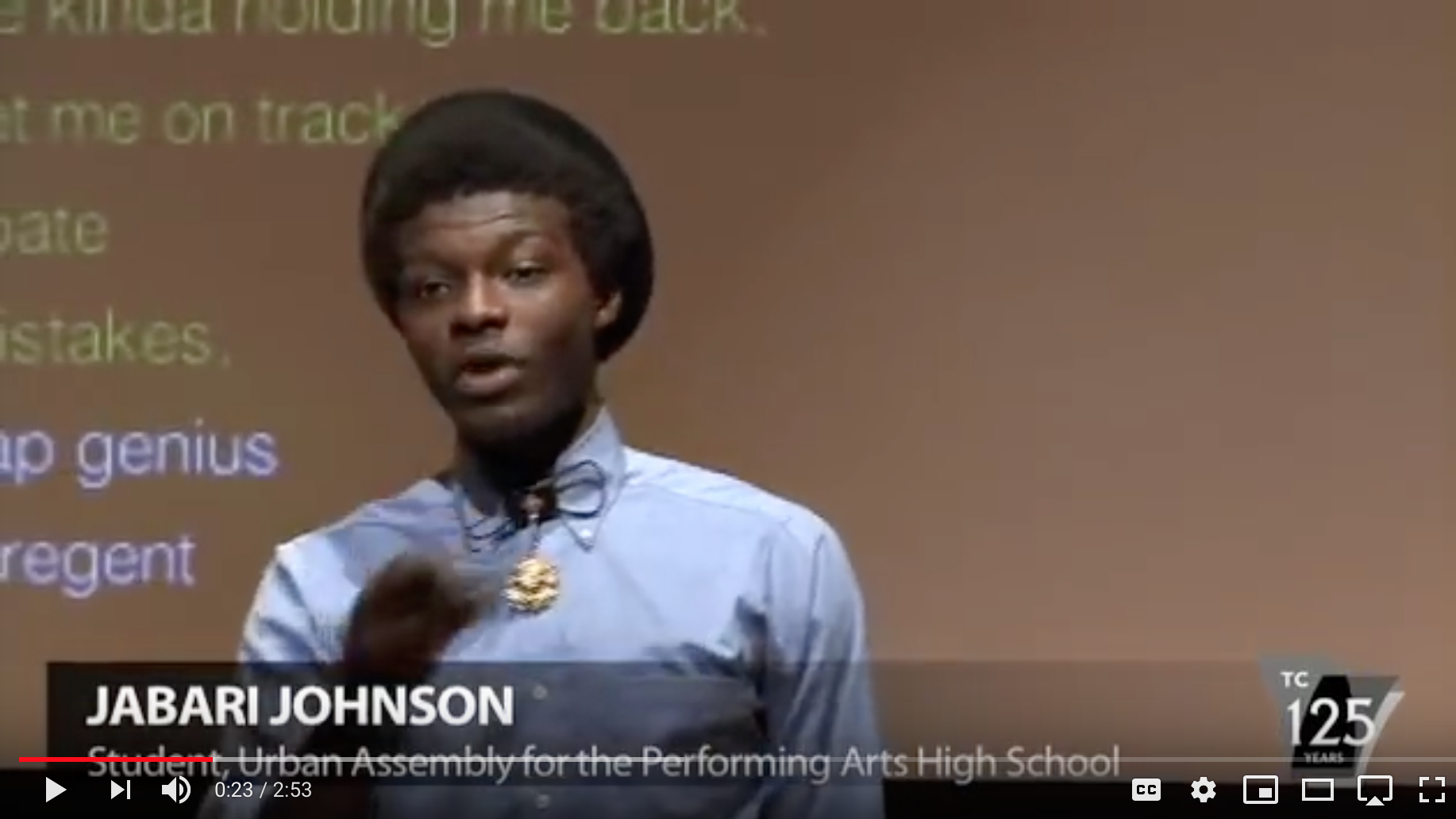 title: 
• text
Hint: What kinds of knowledge and expertise are involved with creating a rap that relates the physics principles of kinematics to everyday life?
See #HipHopEd on Twitter & NPR Story for more
[Speaker Notes: ((SHOW THE VIDEO; SEE IF PEOPLE NEED ANY CLARIFICATION))
(( VIDEO URL: https://www.youtube.com/watch?v=959aWmNsjUs ))

At your tables, look for evidence of each kind of sense-making resource you see. 

((AFTER A MINUTE OR SO, CLICK TO REVEAL THE CLUE TO THE ROOM))

((START DEBRIEFING WITH THE ROOM ABOUT THE SENSE-MAKING RESOURCES THEY IDENTIFIED))
((TRANSITION TO NEXT SLIDE TO FULLY DEBRIEF))

[estimated time: 5-8 min]]
Hip Hop Science Explanations
What resources do you see evidence of? 
Resources for Sensemaking: 
musical literacy for communication
conceptual science ideas
everyday reasoning about personal life
Pedagogical Implications: 
What science learning might be involved with communication performances? 
How might this support science identity development?
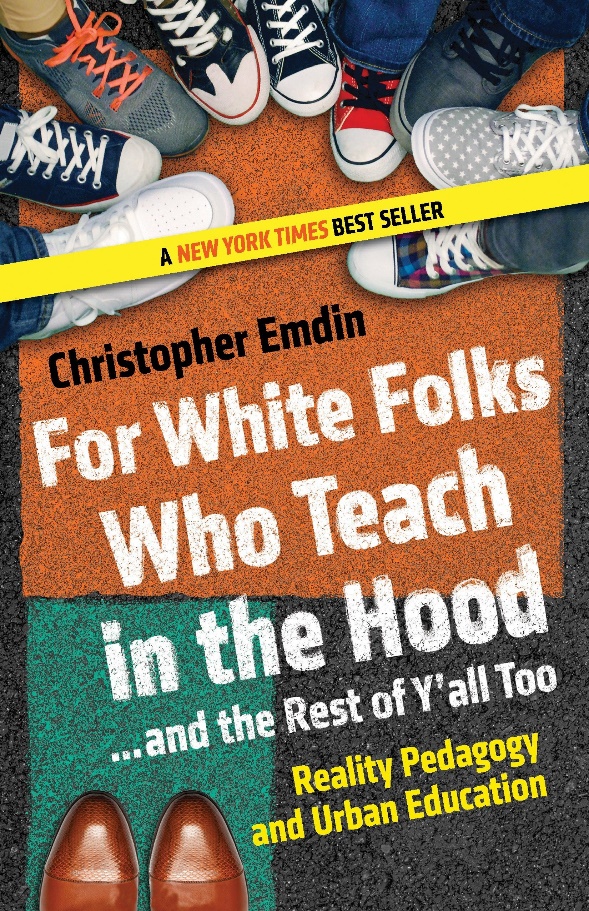 [Speaker Notes: ((CLICK TO SHOW QUESTION, SOLICIT RESPONSES FROM THE ROOM ABOUT RESOURCE))
((CLICK TO SHOW & DISCUSS RESOURCES))
((CLICK TO SHOW & DISCUSS CONNECTIONS TO PRACTICE))

[estimated time: 4 min]]
The LAN Videogame Party Scenario
It is several days before Steve’s 10th birthday, and his family will be throwing a “LAN party” for him, his friends, and other family friends where they will play his favorite multiplayer videogame (Halo) against each other. Steve is pouring over the player profiles and analytics of the people coming to the party which are represented through various graphs and statistics. He spends hours analyzing their game-time preferences and stats while developing strategies for how he can beat them during the party.
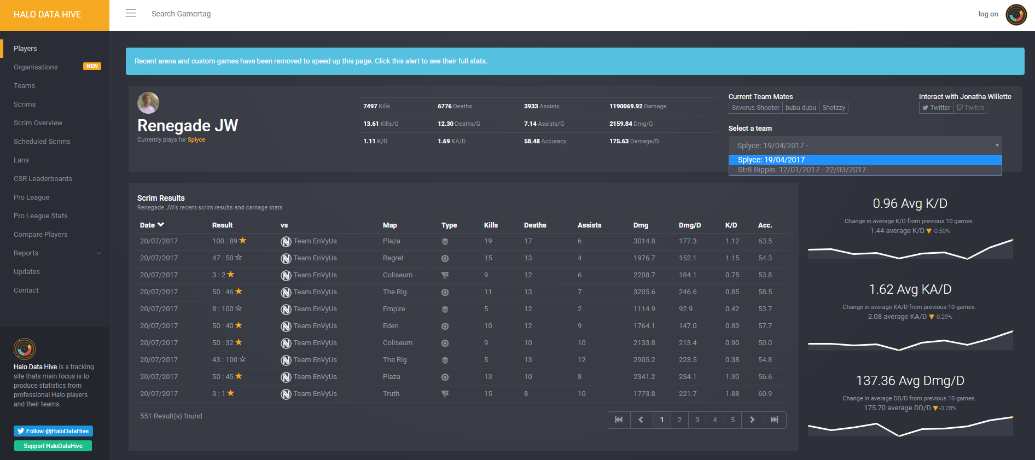 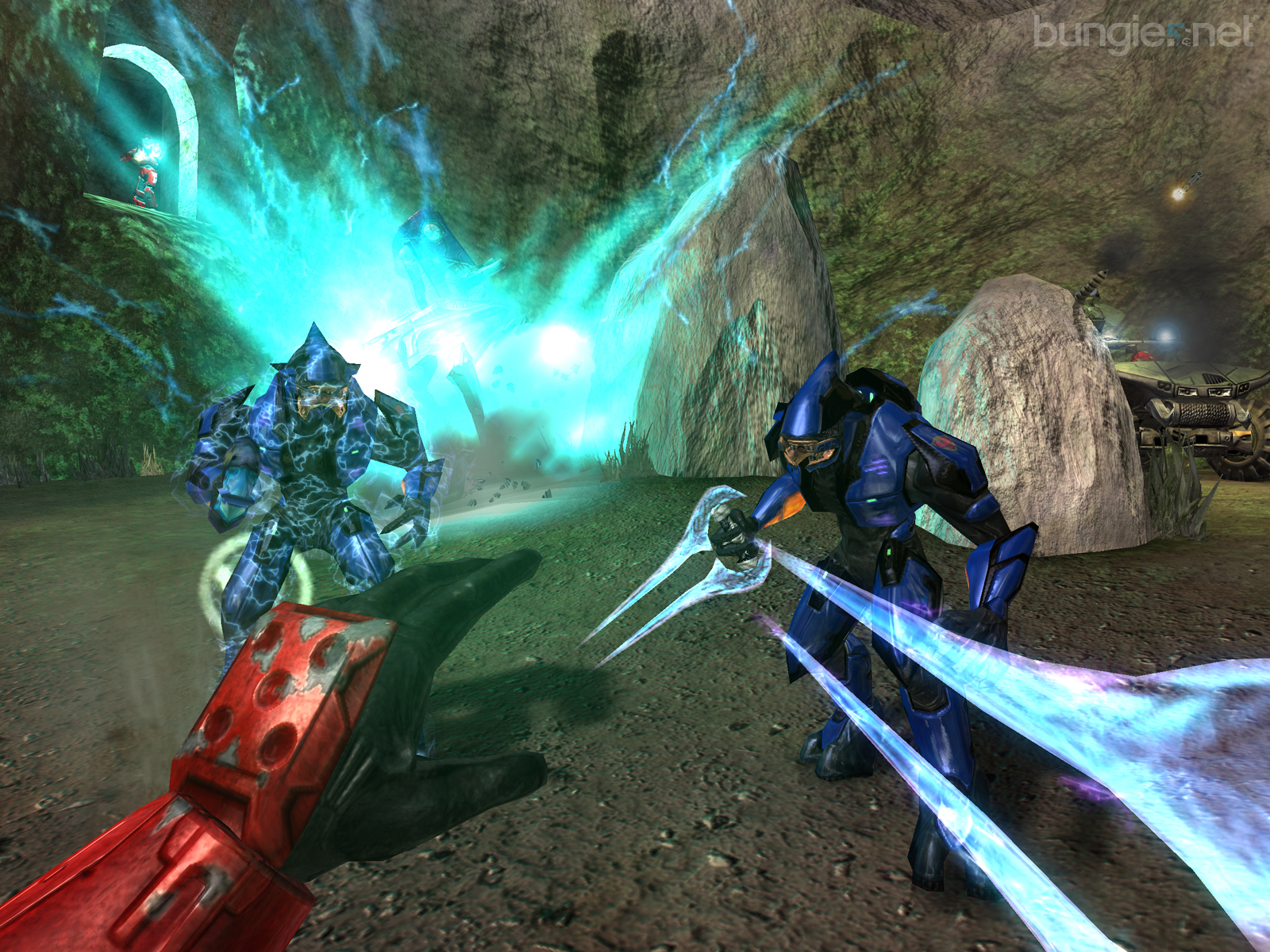 Hint: How does fluency with data analysis relate to science investigations? Is he constructing predictive models of human behavior?
Bricker, L. A., & Bell, P. (2012). “GodMode is his video game name”: Situating learning and identity in structures of social practice. Cultural Studies of Science Education, 7(4), 883-902.
[Speaker Notes: ((READ THE SCENARIO; SEE IF PEOPLE NEED ANY CLARIFICATION))

At your tables, look for evidence of each kind of sense-making resource you see. 

((AFTER A MINUTE OR SO, CLICK TO REVEAL THE CLUE TO THE ROOM))

((START DEBRIEFING WITH THE ROOM ABOUT THE SENSE-MAKING RESOURCES THEY IDENTIFIED))
((TRANSITION TO NEXT SLIDE TO FULLY DEBRIEF))

((BACKGROUND: People may ask if it is ethical for a 10 year old playing this videogame. This comes from a field study of family life. It happened, but that does not mean that it is recommended.))

[estimated time: 5-8 min]]
The LAN Video Game Party Scenario
What resources do you see evidence of? 
Resources for Sensemaking: 
time-series data analysis
probabilistic reasoning about data trends
predictive modeling with strategic planning
Pedagogical Implications: 
Many youth deeply engage in video gaming with sustained design, analysis, sustained problem solving, and sometimes programming. 
How can this expertise be leveraged?
Bricker, L. A., & Bell, P. (2012). “GodMode is his video game name”: Situating learning and identity in structures of social practice. Cultural Studies of Science Education, 7(4), 883-902.
[Speaker Notes: ((CLICK TO SHOW QUESTION, SOLICIT RESPONSES FROM THE ROOM ABOUT RESOURCE))
((CLICK TO SHOW & DISCUSS RESOURCES))
((CLICK TO SHOW & DISCUSS CONNECTIONS TO PRACTICE))

[estimated time: 4 min]]
The Temporal Electricity Scenario
Using conductive ink, fourth grade students were investigating how altering the length and width of a conductor changes its resistance and, therefore, the brightness of a lamp connected to the circuit. Yesenia, a Latina student who was Spanish-English bilingual, observed that the lamp was brighter when connected to a circuit with wide conductive lines. In her reasoning she used the Spanish verb “estar”—which refers to a temporal state of being—to describe what was happening with the electricity as it experienced resistance. She did not use the verb “ser” which which refers to a permanent state of being. This suggests that Yesenia was aware of the temporal nature of electrical phenomena, rather than thinking of electricity as a permanent steady-state.
Suárez, E. A. (2017). Designing Science Learning Environments that Support Emerging Bilingual Students to Problematize Electrical Phenomena. (Unpublished doctoral Dissertation). University of Colorado, Boulder, CO.
[Speaker Notes: ((READ THE SCENARIO; CLICK TO SHOW THE DIAGRAM; CLICK TO REVEAL THE DETAILED EXPLANATION; SEE IF PEOPLE NEED ANY CLARIFICATION))

At your tables, look for evidence of each kind of sense-making resource you see. 

((AFTER A MINUTE OR SO, CLICK TO REVEAL THE CLUE TO THE ROOM))

((START DEBRIEFING WITH THE ROOM ABOUT THE SENSE-MAKING RESOURCES THEY IDENTIFIED))
((TRANSITION TO NEXT SLIDE TO FULLY DEBRIEF))

[estimated time: 5-8 min]]
The Temporal Electricity Scenario
Yesenia’s explanation: 
“La energía puede ir más rápido en este lado que en este lado… porque está muy chiquito y hay menos espacio para que la electricidad vaya, y aquí hay más espacio. Entonces está más fácil que vaya acá; pero a veces se atora aquí y no puede volver a la batería.” 
[The energy can go faster on [wide conductor] than on this side [thin conductor] because it [thin conductor] is very small and there is less space for the electricity to go, and here [wide conductor] there is more space. So, it is easier for it to go here [wide conductor], but sometimes it gets stuck here [thin conductor] and it can’t go back to the battery.]
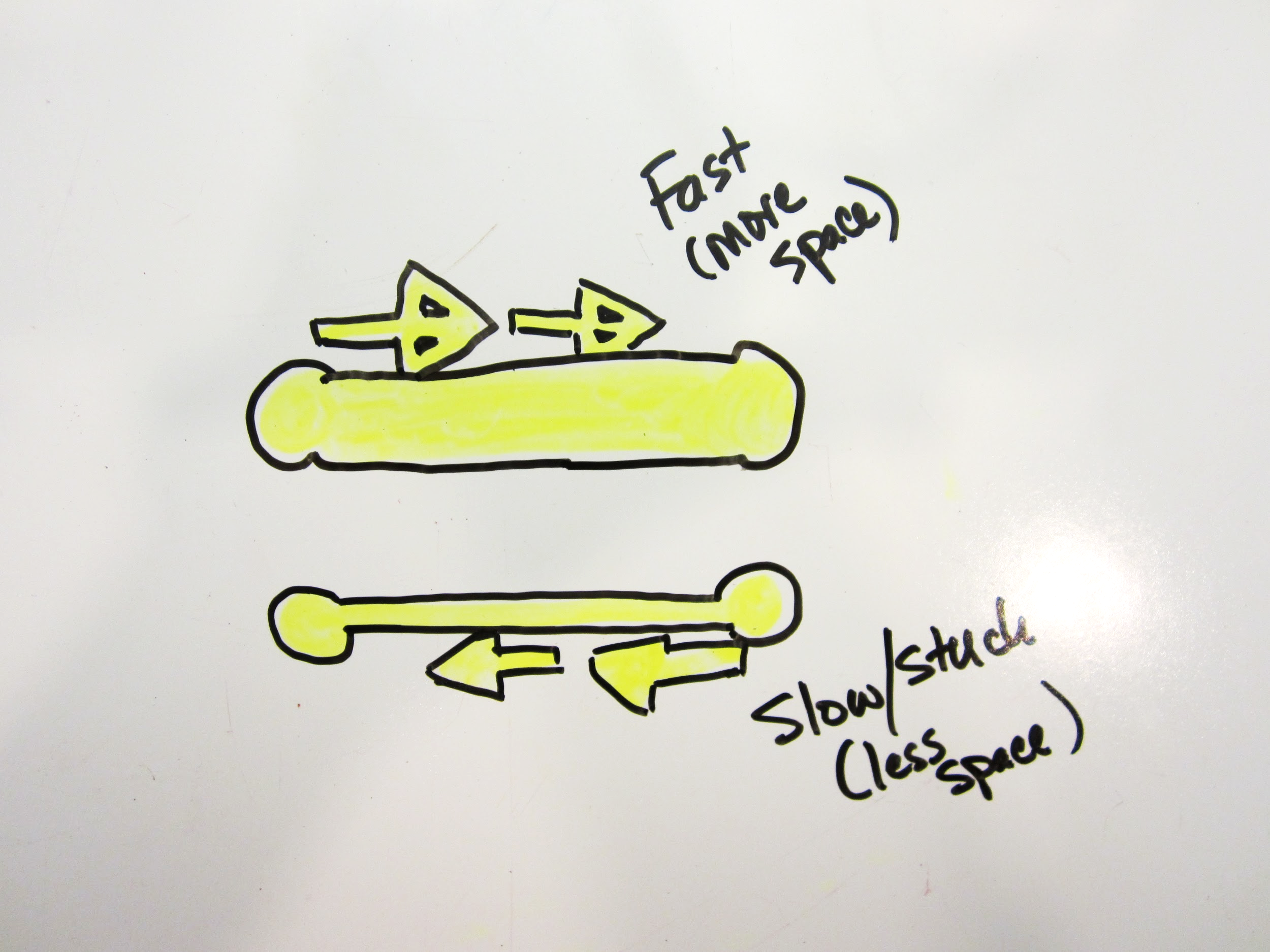 Hint: How does the diagram support the representation of her model for the phenomena? Why does it matter that she uses the temporary state of “to be” for electricity?
Suárez, E. A. (2017). Designing Science Learning Environments that Support Emerging Bilingual Students to Problematize Electrical Phenomena. (Unpublished doctoral Dissertation). University of Colorado, Boulder, CO.
[Speaker Notes: ((READ THE SCENARIO; CLICK TO SHOW THE DIAGRAM; CLICK TO REVEAL THE DETAILED EXPLANATION; SEE IF PEOPLE NEED ANY CLARIFICATION))

At your tables, look for evidence of each kind of sense-making resource you see. 

((AFTER A MINUTE OR SO, CLICK TO REVEAL THE CLUE TO THE ROOM))

((START DEBRIEFING WITH THE ROOM ABOUT THE SENSE-MAKING RESOURCES THEY IDENTIFIED))
((TRANSITION TO NEXT SLIDE TO FULLY DEBRIEF))

[estimated time: 5-8 min]]
The Temporal Electricity Scenario
What resources do you see evidence of? 
Resources for Sensemaking: 
making sense through material construction
conceptual resource in linguistic repertoire
talk + diagrammatic representation of model
Pedagogical Implications: 
How can diagramming be used to support more equitable expression of understanding (e.g., conceptual models)? 
How can you support students in using their full linguistic repertoire in their sensemaking?
Suárez, E. A. (2017). Designing Science Learning Environments that Support Emerging Bilingual Students to Problematize Electrical Phenomena. (Unpublished doctoral Dissertation). University of Colorado, Boulder, CO.
Dissertation). University of Colorado, Boulder, CO.
[Speaker Notes: ((CLICK TO SHOW QUESTION, SOLICIT RESPONSES FROM THE ROOM ABOUT RESOURCE))
((CLICK TO SHOW & DISCUSS RESOURCES))
((CLICK TO SHOW & DISCUSS CONNECTIONS TO PRACTICE))

[estimated time: 4 min]]
Expressing Knowledge Through Action Scenario
I measured the girth of 90 apples. 
30 Golden Delicious, 30 Johnee,  and 30 Empire

Step 1. I put tape on the 30 Golden Delicious apples. 
Step 2. I put the numbers 1–30 on the apples. 
Step 3. I punched out 30 small apples out of paper. 
Step 4. I numbered the paper apples 1–30.
Step 5. I glued them in a line at the bottom of two pieces of construction paper. 
Step 6. I taped one end of the pipe cleaner to the apple. I put the pipe cleaner around the middle of the apples like a belt. 
Step 7. I marked the pipe cleaner where they touched. 
Step 8. I cut it where they touched. 
Step 9. I taped cleaners to the chart.
A third grade classroom investigated different types of apples with the focal question: “Does the type of apple affect girth?”. Instead of a single tool for measurement, students were provided a tape measure, string, yarn, and different colored pipe cleaners. One student worked with pipe cleaners to developed his own action-centered process and taped the pipe cleaner to paper to create a bar graph.
Hint: Is there only one way to collect data?
Britsch, S. J., & Heise, K. A. (2006). One Mode Is Not for All. Science and Children, 43(4), 26–29.
[Speaker Notes: ((READ THE SCENARIO; SEE IF PEOPLE NEED ANY CLARIFICATION))

At your tables, look for evidence of each kind of sense-making resource you see. 

((AFTER A MINUTE OR SO, CLICK TO REVEAL THE CLUE TO THE ROOM))

((START DEBRIEFING WITH THE ROOM ABOUT THE SENSE-MAKING RESOURCES THEY IDENTIFIED))
((TRANSITION TO NEXT SLIDE TO FULLY DEBRIEF))]
Expressing Knowledge Through Action Scenario
What resources do you see evidence of? 
Resources for Sensemaking: 
action-centered processes
creative methods of data collection and representation

Pedagogical Implications: 
How can you provide flexibility in the data collection, representation and communication process?
Britsch, S. J., & Heise, K. A. (2006). One Mode Is Not for All. Science and Children, 43(4), 26–29.
[Speaker Notes: ((CLICK TO SHOW QUESTION, SOLICIT RESPONSES FROM THE ROOM ABOUT RESOURCE))
((CLICK TO SHOW & DISCUSS RESOURCES))
((CLICK TO SHOW & DISCUSS CONNECTIONS TO PRACTICE))

[estimated time: 2 min]]
The Family Robotics Scenario
A family in a robotics program are designing an animated diorama—using microprocessors, actuators, and sensors—to convey a deeply meaningful family story about when they went camping in a cabin. The five year old daughter does not appear to be centrally engaged. As they discuss options she puts a cardboard frame on a computer screen showing a galaxy image to help her family conceptualize a starry night sky element and then starts building pieces of it. Her father starts building a reflective “star cage” using three LEDs to illuminate stars on a large black field (like a Lite Brite). The eight year old son starts programming the LEDs to gently twinkle. They co-develop it across 
interations.
Hint: Are most complex projects (e.g., in the workplace) accomplished by individuals or groups? How does that work? How did the daughter shape the final design?
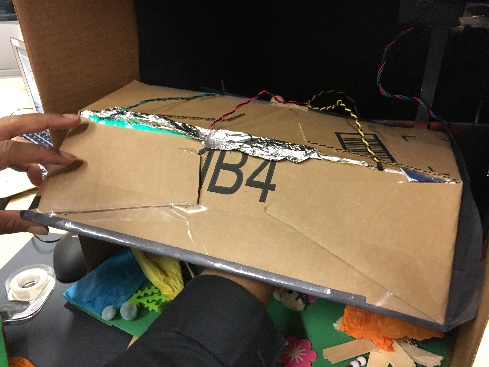 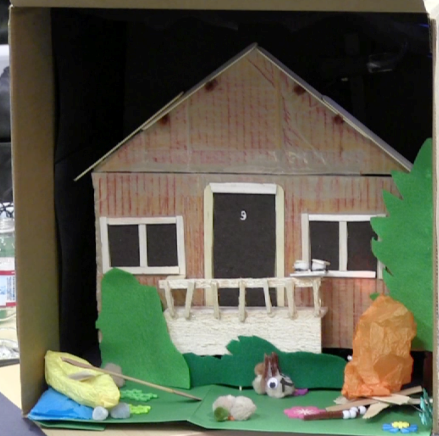 Tzou, C., Bang, M. & Bell, P. (2017, April). Tech Tales: Connecting Robotics with Family Storytelling.  Presentation at National Association of Research in Science Teaching (NARST) Annual Conference, San Antonio, TX.
[Speaker Notes: ((READ THE SCENARIO; SEE IF PEOPLE NEED ANY CLARIFICATION))

At your tables, look for evidence of each kind of sense-making resource you see. 

((AFTER A MINUTE OR SO, CLICK TO REVEAL THE CLUE TO THE ROOM))

((START DEBRIEFING WITH THE ROOM ABOUT THE SENSE-MAKING RESOURCES THEY IDENTIFIED))
((TRANSITION TO NEXT SLIDE TO FULLY DEBRIEF))

[estimated time: 5-8 min]]
The Family Robotics Scenario
What resources do you see evidence of? 
Resources for Sensemaking: 
problem framing and exploration
science-based, collaborative design (ideation, negotiation)
developing solutions through iterations and optimizing
Pedagogical Implications: 
How can you support collaborative project work that both leverages learner expertise but also gets them to learn new things over time?
Tzou, C., Bang, M. & Bell, P. (2017, April). Tech Tales: Connecting Robotics with Family Storytelling.  Presentation at National Association of Research in Science Teaching (NARST) Annual Conference, San Antonio, TX.
[Speaker Notes: ((CLICK TO SHOW QUESTION, SOLICIT RESPONSES FROM THE ROOM ABOUT RESOURCE))
((CLICK TO SHOW & DISCUSS RESOURCES))
((CLICK TO SHOW & DISCUSS CONNECTIONS TO PRACTICE))

[estimated time: 4 min]]
Reflection
How do your students spend their time making sense of the phenomena in their world?
73
Write Your Own Scenario
What other learning situation do you know about that helps us understand how students make sense of phenomena in an asset-based way. 

Individually brainstorm some possibilities by thinking of particular situations that were striking to you. 

Working in small groups, share and select one or two to share with the broader group. Write out a brief 4-5 sentence account of it, highlighting or showing evidence of the sense-making process.
[Speaker Notes: ((READ THE SLIDE AND ENGAGE THE GROUP IN WRITING A SCENARIO USING BUTCHER PAPER OR A SHARED DOCUMENT))

[estimated time: 15-20 min]]
Write Your Own Scenario
What resources do you see evidence of? 
Resources for Sensemaking: 
Summarize what features of the sense-making you have evidence of in your scenario.
Pedagogical Implications: 
Describe significant pedagogical implications of your scenario.
[Speaker Notes: ((READ THE SLIDE AND ENGAGE THE GROUP IN ELABORATING THE THINKING AROUND THEIR SCENARIO))

((WORKSHOP THE DEVELOPED SCENARIOS IN THE ROOM.))

[estimated time: 20-30 min]]
Making a Plan to Develop Your Interpretive Power
Leverage Expertise from All Students
76
Building Your Interpretive Power
“Interpretive power refers to teachers’ attunement to (a) students’ diverse sensemaking repertoires as intellectually generative in science, and (b) expansive pedagogical practices that encourage, make visible, and intentionally build on students’ ideas, experiences, and perspectives on scientific phenomena” (page 1).
Rosebery, A., Warren, B., & Tucker-Raymond, E. (2015). Developing interpretive power in science teaching. Journal of Research in Science Teaching, 53(10), 1571-1600.
[Speaker Notes: Educational researchers Ann S. Rosebery, Beth Warren, and Eli Tucker-Raymond have a concept to describe the form of teacher expertise we have been developing. They call it “interpretive power.” 

((READ SLIDE))

Let’s revisit the principles that help map out this interpretive power expertise…

[estimated time: 2 min]

[BACKGROUND CITATION]
Rosebery, A., Warren, B., & Tucker-Raymond, E. (2015). Developing interpretive power in science teaching. Journal of Research in Science Teaching, 53(10), 1571-1600. doi:10.1002/tea.21267]
Three principles towards equitable science education
From: Bang, Brown, Calabrese Barton, Rosebery & Warren, Toward more equitable learning in science, In Helping students make sense of the world using next generation science and engineering practices, NSTA.
78
Culturally Resurgent Pedagogy
Instruction can be culturally responsive by meaningfully connecting to the cultural lives of youth and their communities—their languages, literacies, knowledge, and practices. It can also be a context for supporting the resurgence of the life-ways of cultural communities—by valuing and centering the languages, literacies, knowledge, practices, and worldviews of cultural communities (Bang & Medin, 2010; Lee & McCarty, 2017). Culturally resurgent pedagogy promotes cultural pluralism in society and promotes the rights of non-dominant communities.
[Speaker Notes: There are different approaches to culture-based pedagogy. Culturally relevant and responsive approaches are common. Culturally sustaining approaches are increasingly popular. We want to explore culturally resurgent pedagogy that supports the continuance of the life-ways of non-dominant communities. 

((READ SLIDE))

[estimated time: 1 min]

[BACKGROUND CITATIONS]
Bang, M., & Medin, D. (2010). Cultural Processes in Science Education: Supporting the Navigation of Multiple Epistemologies. Science Education, 94(6), 1008-1026. 
Lee, T. S., & McCarty, T. L. (2017). Upholding Indigenous Education Sovereignty Through Critical Culturally Sustaining/Revitalizing Pedagogy. In D. Paris & H. S. Alim (Eds.), Culturally Sustaining Pedagogies: Teaching and Learning for Justice in a Changing World (pp. 61-82). New York, NY: Teachers College Press.]
Personal Reflection
What are some specific insights about the resources students bring to sensemaking that occurred to you?  Make a quick list.
[Speaker Notes: ((WAIT FOR INDIVIDUALS TO CREATE A BRIEF LIST OF INSIGHTS))

[estimated time: 3-5 min]]
How can you learn to stop and recognize these different resources in moments of instruction? How can you cultivate a classroom learning community where they are welcome contributions?Instructional Strategy: Listen closely and “open up” one student’s thinking deeply. Don’t always popcorn!Once you have noticed these kinds of sense-making resources—from the repertoires of students—leverage them in making progress on science investigations  Principle 1  Principle 2  Principle 3It centers multiple ways of knowing and making.
[Speaker Notes: In terms of the stance you should adopt, it is one that is generous and open to what students produce. You should develop a norm for the messiness and ambiguity that comes with sorting out complex, new ideas. 

((READ SLIDE))

Once we learn to see diverse resources for sense-making, we need to learn how to leverage them in instruction—or how to let them “diffract” into our sense-making experience. 

[estimated time: 2 min]]
Expanding Relationships Among Students, Teachers & Science Practices
“The bottom line is, the more you show genuine intellectual and scientific interest in your students’ sensemaking [of phenomena], the more you expand the space of possible relations among you, your students, and science.” 
—Bang, Brown, Calabrese Barton,    Rosebery & Warren (2017, p. 34)
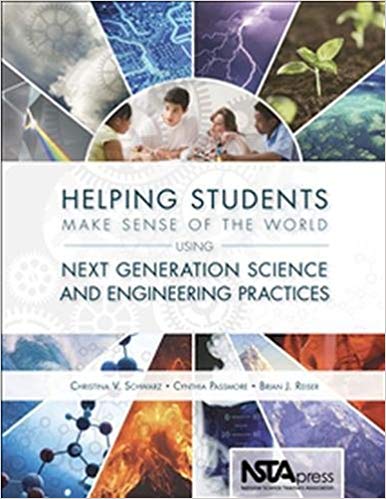 [Speaker Notes: I want to remind us about a major take-away here. How can we work to have all of these different kinds of sense-making resources connected to science in meaningful ways that we continue to explore as a community—for the purposes of building relationships to each other and to science. 

((READ SLIDE))

[estimated time 3 min]]
Equity-oriented STEM education must promote a rightful presence for all students across the scales of justice. — Tan & Calabrese Barton (2017)Progress frequently involves de-settling systems associated with historical inequities (Bang, et al., 2012) — while imagining and resourcing expansive cultural learning pathways (Bell, et al., 2012).
[Speaker Notes: ((READ THE FIRST SENTENCE))

All students must be ensured a sense of “belonging” in the learning environment—in STEM education. They should have a rightful presence to these learning experiences and knowledge. 

Relevant scales of justice: racial, socioeconomic, gender, environmental, Indigenous sovereignty, sexual orientation, migration history, etc. 
And there are important intersectionalities… e.g., being a woman of color in STEM education

The second idea here highlights that the institutions we work in are imperfect—there are systems, infrastructures, and routines that produce inequities. Working towards equity and justice means that we actively “de-settle” these sources of inequity. 

Examples of things that need de-settling include: ((SELECT A FEW TO SHARE))
course pathways where there is implicit or explicit tracking that is unfair
curriculum may include exclusionary storylines or phenomena
pacing schedules may not make room for responsive instruction and genuine sense-making
adverse stereotypes might be embedded in the environment—communicating who can / can’t learn STEM
narrow expectations around how to talk or write
unfair assessments (e.g., privileging the use of written prestige English—over other languages or ways of representing understanding

And then in response, we need to work to create more expansive cultural learning pathways for youth. Equity discussions can sometimes frame critiques—but not think through possible ways to respond and support learning. 

[estimated time: 3 minutes]]
The Equity Stance of Seeing The Diverse Sensemaking Resources of Students
The Equity Stance of Seeing the Diverse Sense-Making Resources of Students
In terms of rightful presence, we should recognize and legitimize the ways of knowing that learners bring to make sense of phenomena
In terms of de-settling, we want to disrupt narrow ways of speaking, knowing, acting, and valuing when making sense of phenomena (e.g., known-answer questions, strict turn-taking)
We can extend cultural learning pathways by leveraging the sense-making resources of youth to help them develop a relationship to science and better identify with the endeavor—promote their sense of belonging
[Speaker Notes: So relating these equity dimensions to the work we have been doing in this session…

((READ SLIDE))

[estimated time: 2 minutes]]
How will you support diverse sensemaking?
From your list, identify one ‘take-away’ related to how you will respond to students’ contributions.Develop a plan for how you might support diverse sensemaking to support all students’ way of knowing? A possible prompt: “In order to ________, I will work to __________, and I will know I am making progress if ____________.
[Speaker Notes: Here’s the wrap up… based on the main take-away what is a concrete commitment you can make to have a more generous and open stance to the intellectual treasures (i.e., assets) that students share with you. This work takes some concerted effort to get going—but then it becomes routine. 

((READ SLIDE, launch the reflection activity))

Reflect on a specific thing you’ve learned that relates to something you want to work on in your practice. Name it. Write it down. Put it somewhere where it will nudge you to keep working on it over time. And then move on to the next concrete commitment. 

((Possible commitments (if people have a hard time generating them—or if you want to model what is intended: 
In order to better attend to the diversity of student’s ideas, I will work to ask them to rephrase their connecting idea when I don’t understand it, and I will know I am making progress if I come to see the meaning behind the connection they are making.” 
Twice per class period I will sink in and explore the depth of one student’s thinking—as opposed to popcorning around. 
Ask more questions about their responses when I don’t understand the connection to science / our efforts. 
To monitor how I respond on-the-fly to student ideas. Am I only seeking out what I believe is the “right” answer?
I will closely observe how students engage in activity and try to see how they engage in knowledge work—like with observation and story in the Indigenous brief.
I will use my interest in a student’s thinking every day to further develop a intellectual relationship with that student.))

((AFTER PEOPLE GENERATE THEIR COMMITMENTS, HAVE PEOPLE SHARE THEM.))

[ALTERNATIVE: You might ask participates to use a web site reminder system like https://www.futureme.org to send themselves a reminder in the future based on their specific commitment.]

[estimated time: 10 min]]
Wrap up
Go back to your quick write from Session A.

How has your leading idea or explanation changed?  Write about it.
86
Review module goals
Explore equity dimensions of sensemaking through the science and engineering practices. 
Learn to see different ways students contribute to making sense of phenomena—and connect to science. 
Better appreciate that navigating multiple ways of knowing is the basic human condition—not the exception (Bang, 2018). 
Make a commitment to shape instruction that supports diverse sensemaking.
87